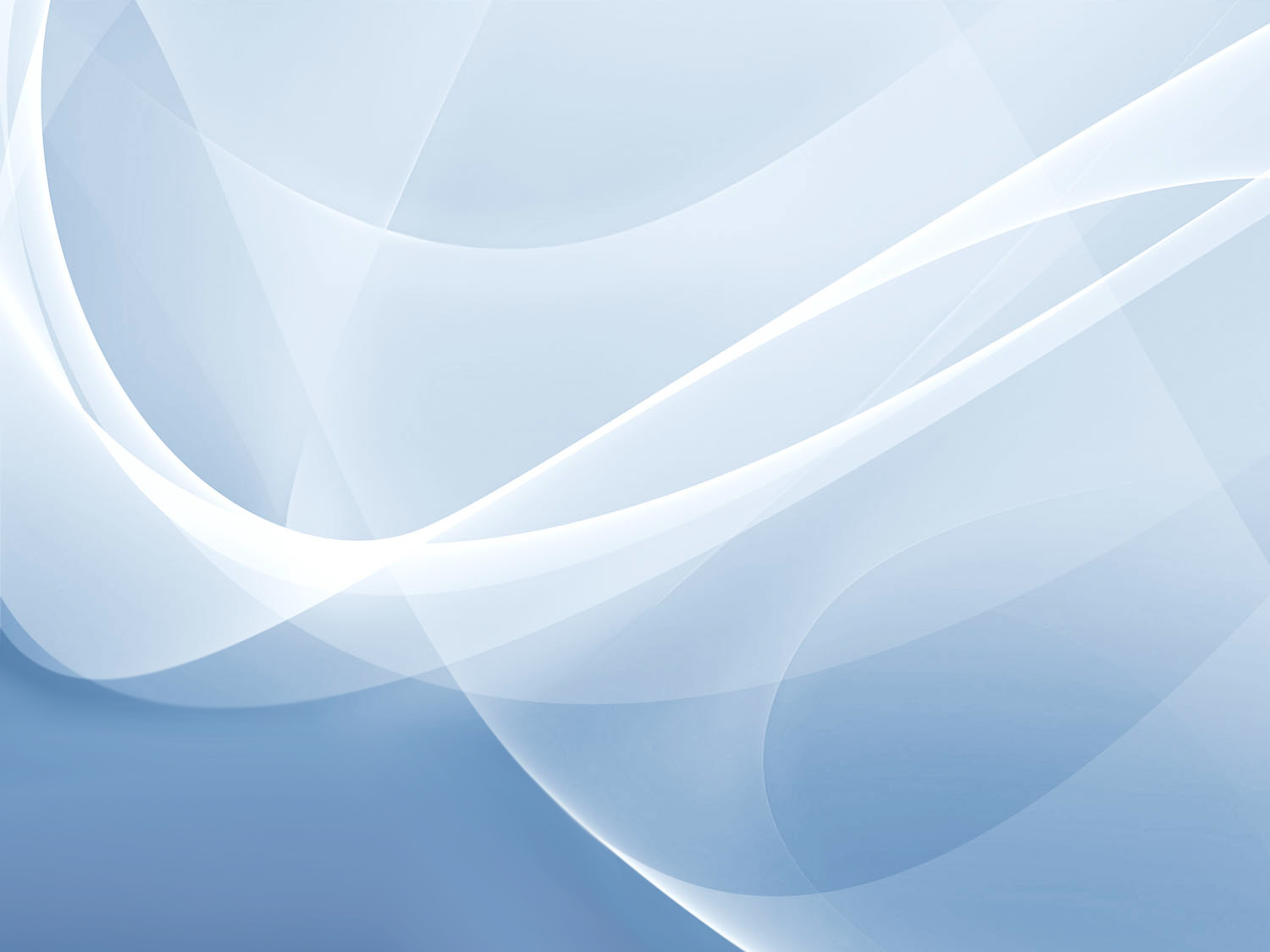 ОсновыОперационных Систем
МФТИ-2016
Тема 7
Планирование процессов
МФТИ-2016
Стр. 2
Планирование процессов
Уровни планирования
Долгосрочное планирование – планирование заданий
Среднесрочное планирование – swapping
Краткосрочное планирование – планирование использования процессора.
МФТИ-2016
Стр. 3
Планирование процессов
Цели планирования
Справедливость 
Эффективность
Сокращение полного времени выполнения (turnaround time)
Сокращение времени ожидания (waiting time)
Сокращение времени отклика (response time)
МФТИ-2016
Стр. 4
Планирование процессов
Желаемые свойства алгоритмов
Предсказуемость
Минимизация накладных расходов 
Равномерность загрузки вычислительной системы
Масштабируемость
МФТИ-2016
Стр. 5
Планирование процессов
Параметры планирования
Статические параметры вычислительной системы – например, предельные значения ее ресурсов.
Статические параметры процесса – кем запущен, степень важности, запрошенное процессорное время, какие требуются ресурсы и т.д.
Статические
Динамические параметры вычислительной системы – например, количество свободных ресурсов в данный момент.
Динамические параметры процесса – текущий приоритет, размер занимаемой оперативной памяти, использованное процессорное время и т.д.
Динамические
МФТИ-2016
Стр. 6
Планирование процессов
Важные динамические параметры процесса
a=1
b=2
read c
Ожидание окончания ввода
a=a+c∗b
print a
Ожидание окончания вывода
CPU burst
I/O burst
CPU burst
I/O burst
МФТИ-2016
Стр. 7
Планирование процессов
Вытесняющее и невытесняющее
Перевод процесса из состояния «исполнение» в состояние «закончил исполнение»
Перевод процесса из состояния «исполнение» в состояние «ожидание»
Вынужденное принятие решения
Перевод процесса из состояния «исполнение» в состояние «готовность»
Перевод процесса из состояния «ожидание» в состояние «готовность»
Невынужденное принятие решения
МФТИ-2016
Стр. 8
Планирование процессов
Вытесняющее и невытесняющее
Перевод процесса из состояния «исполнение» в состояние «закончил исполнение»
Перевод процесса из состояния «исполнение» в состояние «ожидание»
Вынужденное принятие решения
Перевод процесса из состояния «исполнение» в состояние «готовность»
Перевод процесса из состояния «ожидание» в состояние «готовность»
Невынужденное принятие решения
Принятие только вынужденных решений – невытесняющее планирование
МФТИ-2016
Стр. 9
Планирование процессов
Вытесняющее и невытесняющее
Перевод процесса из состояния «исполнение» в состояние «закончил исполнение»
Перевод процесса из состояния «исполнение» в состояние «ожидание»
Вынужденное принятие решения
Перевод процесса из состояния «исполнение» в состояние «готовность»
Перевод процесса из состояния «ожидание» в состояние «готовность»
Невынужденное принятие решения
Принятие вынужденных и невынужденных решений – вытесняющее планирование
МФТИ-2016
Стр. 10
Алгоритмы планирования
FCFS (First Come – First Served)
исполнение
P0
исполнение
готовность
P1
исполнение
готовность
P2
t
0
13
17
18
МФТИ-2016
Стр. 11
Алгоритмы планирования
FCFS (First Come – First Served)
готовность
исполнение
P0
готовность
P1
исполнение
P2
t
0
1
5
18
МФТИ-2016
Стр. 12
Алгоритмы планирования
RR (Round Robin)
готовность
готовность
Процесс 4
Процесс 1
готовность
готовность
готовность
готовность
Процесс 1
Процесс 4
Процесс 4
Процесс 1
готовность
готовность
готовность
готовность
Процесс 3
Процесс 4
Процесс 2
Процесс 1
готовность
готовность
исполнение
исполнение
Процесс 3
Процесс 2
Процесс 3
Процесс 2
исполнение
исполнение
Процесс 3
Процесс 2
Процесс 3
Процессор
МФТИ-2016
Стр. 13
Алгоритмы планирования
RR (Round Robin)
Остаток времени CPU burst <= кванта времени:
процесс освобождает процессор до начала нового кванта;
на исполнение выбираем новый процесс из начала очереди готовых и выделяем ему новый квант времени.
Остаток времени CPU burst > кванта времени:
по окончании кванта процесс помещается в конец очереди готовых к исполнению процессов;
на исполнение выбираем новый процесс из начала очереди готовых.
МФТИ-2016
Стр. 14
Алгоритмы планирования
RR (Round Robin)
Величина кванта времени – 4
И
И
И
И
Г
Г
Г
Г
Г
И
И
И
И
И
И
И
И
И
Г
Г
И
И
И
И
Г
Г
Г
Г
Г
И
Г
Г
Г
Г
Г
Очередь готовых
Исполнение
P0
P1
P2
P0
P1
P2
P0
P2
P0
P0
P2
P0
P1
МФТИ-2016
Стр. 15
Алгоритмы планирования
RR (Round Robin)
Величина кванта времени – 1
И
Г
Г
И
Г
И
Г
И
Г
И
И
И
И
И
И
И
И
И
Г
И
И
Г
И
Г
И
Г
Г
Г
Г
И
Очередь готовых
Исполнение
P0
P2
P0
P1
P1
P0
P1
P2
P0
P1
P1
P2
P0
P1
P1
P2
P0
МФТИ-2016
Стр. 16
Алгоритмы планирования
SJF (Shortest Job First)
невытесняющий
Г
Г
Г
Г
И
И
И
И
И
Г
И
И
И
Г
И
Г
Г
Г
Г
Г
Г
Г
Г
И
И
И
И
И
И
И
готовность
исполнение
P0
P1
P2
P3
P2
P3
P1
P0
МФТИ-2016
Стр. 17
Алгоритмы планирования
SJF (Shortest Job First)
вытесняющий
Г
Г
Г
Г
Г
Г
Г
Г
Г
Г
Г
Г
И
И
И
И
И
И
И
И
Г
И
И
И
И
И
И
И
Г
Г
И
И
И
готовность
исполнение
P3
P3
P1
P0
P2
P0
P1
P2
МФТИ-2016
Стр. 18
Алгоритмы планирования
SJF (Shortest Job First)
приближение
τ(n) – величина n-го CPU burst
T(n+1) – предсказание для n+1-го CPU burst 
α – параметр от 0 до 1
T(n+1)= α τ(n) + (1 – α)T(n),
T(0) – произвольно
Если α = 0, то T(n+1) = T(n) =…= T(0), нет учета последнего поведения 
Если α = 1, то T(n+1) = τ(n), нет учета предыстории
МФТИ-2016
Стр. 19
Алгоритмы планирования
Гарантированное планирование
В системе разделения времени N пользователей: 
Ti – время нахождения i-го пользователя в системе 
τi – суммарное процессорное время процессов i-го пользователя
– пользователь обделен
τi ‹‹ Ti /N
τi ›› Ti /N
– пользователю благоволят
(τi N) / Ti – коэффициент справедливости
На исполнение выбираются готовые процессы пользователя с наименьшим коэффициентом справедливости
МФТИ-2016
Стр. 20
Алгоритмы планирования
Приоритетное планирование
Каждому процессу процессор выделяется в соответствии с приписанным к нему числовым значением - приоритетом
Параметры для назначения приоритета бывают:
внешние
внутренние
Политика изменения приоритета:
статический приоритет
динамический приоритет
МФТИ-2016
Стр. 21
Алгоритмы планирования
Приоритетное планирование невытесняющее
Г
Г
Г
Г
Г
Г
Г
Г
Г
Г
Г
Г
И
И
И
И
И
И
Г
Г
Г
И
И
Г
И
И
И
И
И
И
И
И
И
И
исполнение
готовность
P3
P3
P1
P0
P2
P0
P1
P2
МФТИ-2016
Стр. 22
Алгоритмы планирования
Приоритетное планирование вытесняющее
Г
Г
Г
Г
Г
Г
Г
Г
Г
Г
Г
Г
И
И
И
И
И
И
Г
Г
Г
И
Г
Г
Г
Г
Г
И
И
И
И
И
И
И
И
И
И
И
исполнение
готовность
P3
P0
P1
P2
P3
P1
P0
P2
МФТИ-2016
Стр. 23
Алгоритмы планирования
Многоуровневые очереди (Multilevel Queue)
Системные процессы приоритет 0
RR
Процессы ректората приоритет 1
RR
Процессы преподавателей приоритет 2
RR
Процессы студентов приоритет 3
RR
Фоновые процессы приоритет 4
FCFS
МФТИ-2016
Стр. 24
Алгоритмы планирования
Многоуровневые очереди с обратной связью
(Multilevel Feedback Queue)
Очередь 0 – Приоритет 0
Клавиатурный ввод
RR с квантом времени 8
Очередь 1 – Приоритет 1
RR с квантом времени 16
Очередь 2 – Приоритет 2
RR с квантом времени 32
Очередь 3 – Приоритет 3
FCFS
Дисковый I/O
МФТИ-2016
Стр. 25
Алгоритмы планирования
Многоуровневые очереди с обратной связью
(Multilevel Feedback Queue)
Для полного описания необходимо задать:
количество очередей в состоянии готовность
алгоритм планирования между очередями
алгоритмы планирования внутри очередей
куда помещается родившийся процесс
правила перевода процессов из одной очереди в другую
МФТИ-2016
Стр. 26
?
?
?